CHE 101 Fall 2021
Lecture 9d – Concentration Units and Colligative Properties
Overview/Topics
Concentration Units (math!)
Mass Percent
PPM
Volume Percent
Mass-Volume Percent
Molarity
Molality
Dilutions (M1V1=M2V2)
Colligative Properties
Freezing Point Depression
Boiling Point Elevation
Vapor Pressure Lowering
Osmotic Pressure
Colligative Properties Calculations
Skills to Master
HW 9d
Read
Chapter 13
Review of Conversions
Solution = Solute + Solvent
Q → A
Metric System
1 unit   →   1 unit
2 units   →   2 units
List all the CF you know:
Conversion “Maps”CF
Review of Ch. 2, 6
Conversions!
Units of Concentration
Most often picked for “convenience”
Mass Percent (% m/m)
Parts per million (ppm)
Generally used for really really small quantitates
Generally used by non-chemists or people that don’t care how many moles they have
g solution = g solute + g solvent
Not on CS, use Table 14.4
Example:
Given a solution made by dissolving 10.00 grams of NaOH in 50.0 g of H2O calculate:

Mass %
Convert Mass % to Molarity
Convert Molarity to Mass %
Example:
In lab you have a 12.5% m/m NaOH solution

(a) How many grams of NaOH are in 150 g of the solution?
(b) What is the Molarity of the solution?
Example:
What is the “Best” solution we can make in lab of NaOH?

Calculate the %m/m
Calculate the M
Calculate the ppm
Units of Concentration
Mass/volume Percent (% m/v)
Mass/volume Percent (% v/v)
Generally used by non-chemists or people that don’t care how many moles they have and its easier to measure volume than mass of one component
Generally used by non-chemists or people that don’t care how many moles they have and its easier to measure volume than mass of the components
Example:
In lab you dissolve 20.0 g of NaOH in 100.0 mL of Water.

(a) Calculate the % m/v
(b) Calculate the M of the solution
Units of Concentration
Molarity (M)
Molality (m)
Used by chemists because we care about how many mols we have in a reaction!

Can measure volume easier
Used by chemists because we care about how many mols we have in a reaction!

Can measure mass easier
Dilutions
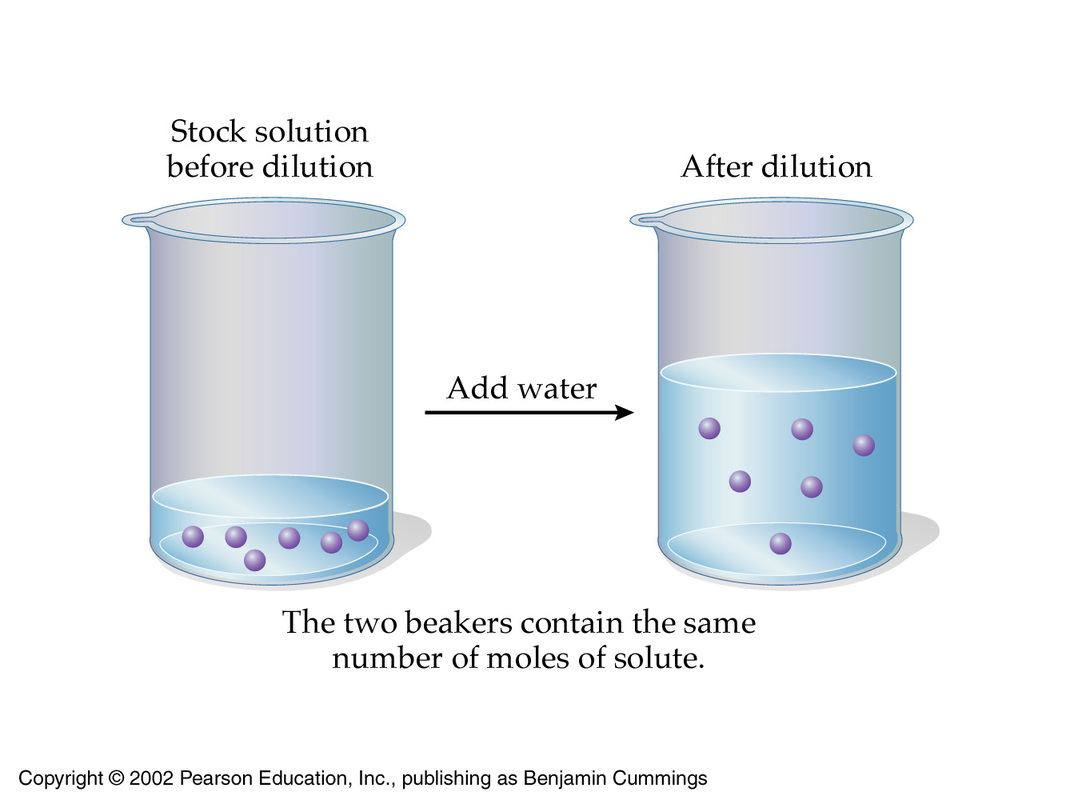 Take concentrated solution (High M) and add water to create a dilute solution (Low M)
Used to accurately and precisely make solutions that would be hard to measure
Used in Labs to make calibration curves
4 variables (know 3 solve for missing 1)
Similar to P1V1=P2V2
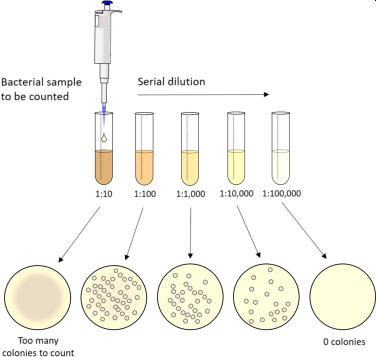 M1V1 = M2V2
Example:
What is the final concentration of a solution that is prepared by taking 1.00 mL of 15.0 M HCl and diluting it to a final volume of 200.0 mL?
Example:
You need to prepare a 1000.0 mL of a 0.01 M solution from a 2.5 M stock solution.  How many mL of the stock solution should you dilute to make the solution?
Colligative Properties
Properties that depend on the amount (# molecules or moles) of *solute molecules dissolved in the solution, not on their chemical identity
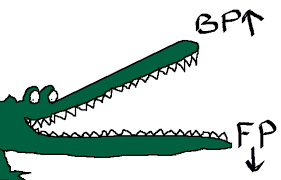 4 Examples
Freezing Point (Depression)
Boiling Point (Elevation)
Vapor Pressure (Lowering)
Osmotic Pressure
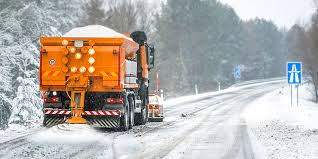 *Non-volatile solutes
*Unionized solutes
Vapor Pressure 
Lowering
Non-volatile solute = less particles at surface, therefore less particles evaporate therefore the Lower the Vapor Pressure
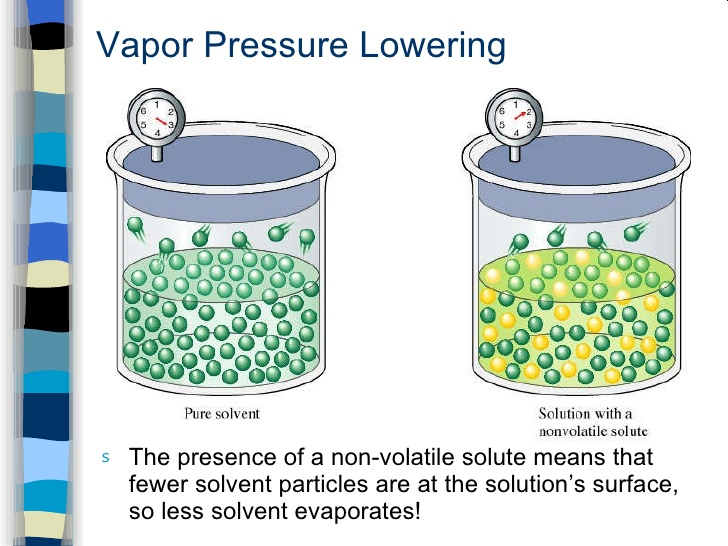 Boiling Point 
Elevation
Boiling Point occurs when Pv = Patm 
If Pv is lowered then it takes more energy to get Pv = Patm
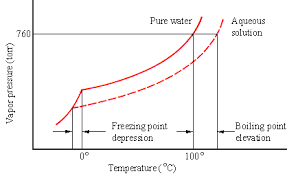 Freezing Point 
Depression
Opposite for Freezing
The line does not intersect until below the normal Fp
Harder for solvent particles to form a lattice (due to impurity)
Cheat Sheet
Calculating Bp and Fp of Impure Solutions
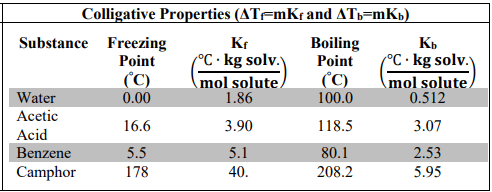 ΔT = change in temperature (°C)
m = molality =
ΔTf = mKf
or
Kf = molal freezing point depression constant
ΔTb = mKb
Kb = molal boiling point elevation constant
Depends on solvent
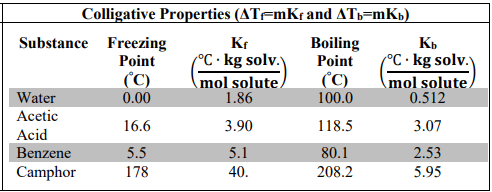 Example:
What is the freezing point of a radiator that is filled with 25% anti-freeze (ethylene glycol) and 75% water?
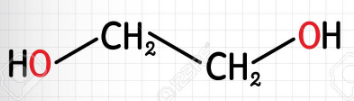 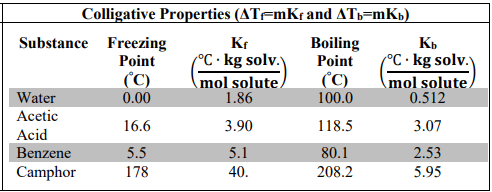 Example:
What is the boiling point of a solution in which 45.0 grams of Acetic Acid (CH3COOH) is dissolved in 100.0 grams of Benzene (C6H6)?
Allows small molecules (H2O) through but stops larger molecules
Osmotic Pressure (π)
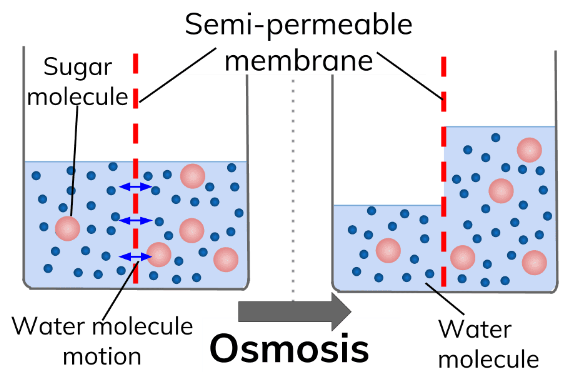 Osmotic Pressure is pressure required to equalize the water levels
Water flows from high concentration of water to low concentration of water to equalize the concentrations
Osmotic Pressure (π)
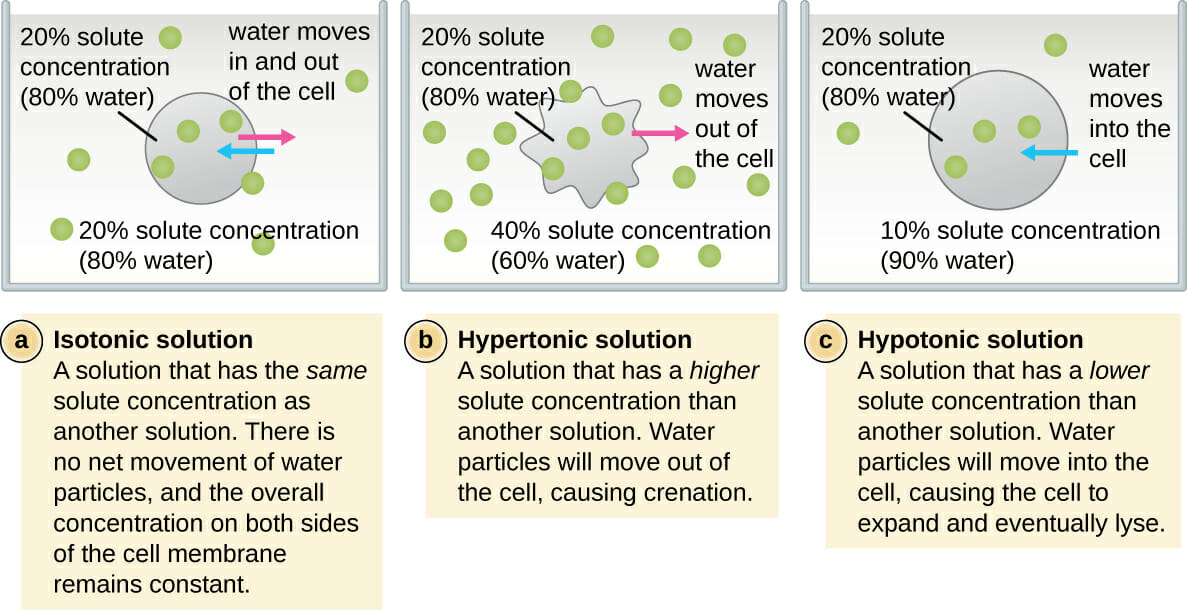 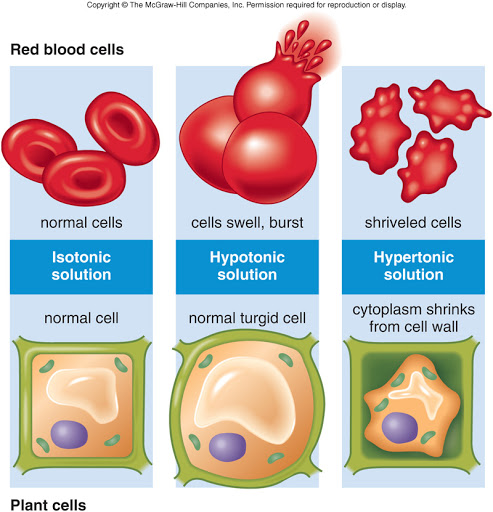 Crenation
Hemolysis
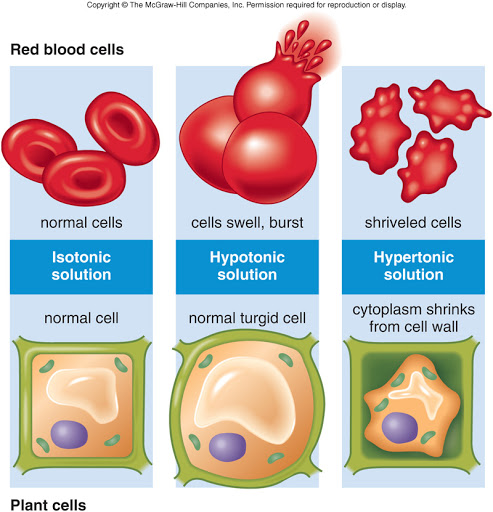 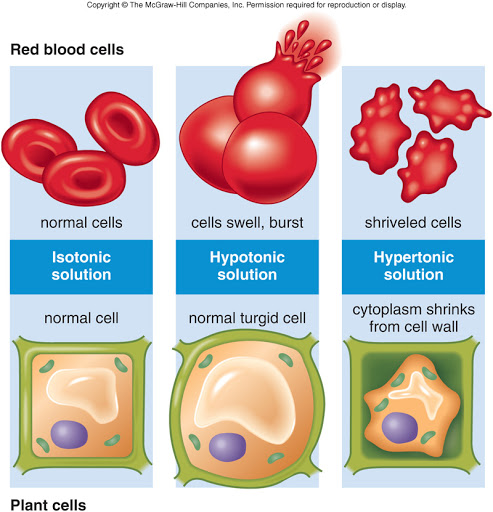 Reverse Osmosis Desalinization
Expensive
Energy Intensive
Brine Waste
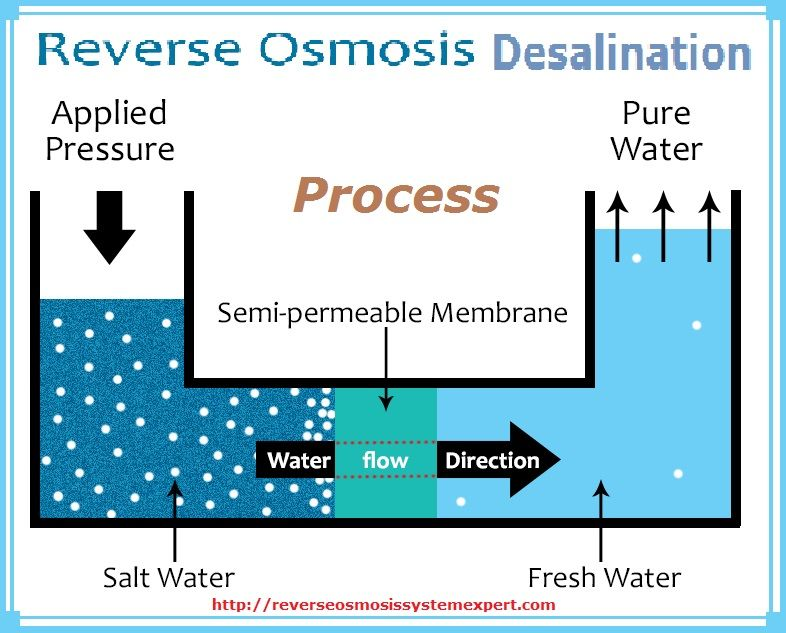 PPM + Dilutions + M
Example:
Make a 15 ppm solution of NaOH solution.